PMA – Grade 2
Facts – Dice
© DMTI (2019) | RESOURCE MATERIALS | www.DMTinstitute.com
2
Facts
What’s involved:
Recognizing numbers
Determining quantity
Adding
Why it matters:
Builds efficient computation, which can lead to stronger number sense and flexible thinking
Children who know their facts can spend more time using their memory to problem solve
© DMTI (2019) | RESOURCE MATERIALS | www.DMTinstitute.com
3
Number: Facts
Materials 
Bag of dice (DMTI Math Pack), or any dice you have
If you have no dice but you do have cubes, then you can get small round stickers, place one on each face of the cube, and write different numbers on them.
© DMTI (2019) | RESOURCE MATERIALS DMTINSTITUTE.COM
4
Adding - Dice
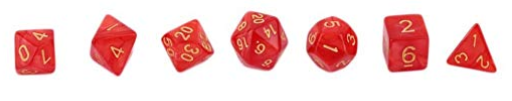 Activity
Find the tetrahedron (4 faces or 4 numbers) die, the cube (6 faces or 6 numbers) regular die, and the octahedron (8 faces or 8 numbers) die.  (Use three regular dice if that is what you have.)
Take turns rolling the three dice together and using the sentence frame below:
“I rolled a ___ and a ___ and a ___ .”
“ ___ and ___ compose to make ___.”
“And ___ and ___ compose to make ___.”
© DMTI (2019) | RESOURCE MATERIALS | www.DMTinstitute.com
5
[Speaker Notes: It is good to call each die by its name (e.g., tetrahedron) or the number of faces (e.g., four face die). 
See the last slide for all the names.]
Adding - Dice
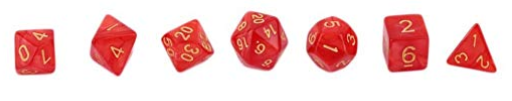 Example
“I rolled a 2 and a 5 and an 8.”  
“2 and 5 compose to make 7.”
“And 7 and 8 compose to make 15.”
© DMTI (2019) | RESOURCE MATERIALS | www.DMTinstitute.com
6
Adding - Dice
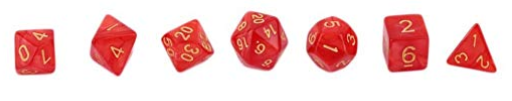 Extensions:
If your child is getting the fact within a few seconds, then you can try other pairs in the following order. 
	(4, 6, 8 face dice), (6, 8, 8 face dice), (6, 8, 20 face dice), (8, 8, 20 face dice), and then (8, 20, and 20 face dice)
Take turns rolling all three dice together and using the sentence frame below:
“I rolled a ___ and a ___ and a ___ .”
“ ___ and ___ compose to make ___.”
“And ___ and ___ compose to make ___.”
© DMTI (2019) | RESOURCE MATERIALS | www.DMTinstitute.com
7
Adding - Dice
Tetrahedron die or 4 face die
Hexahedron or Cube die or 6 face die
Dodecahedron die or 20 face die
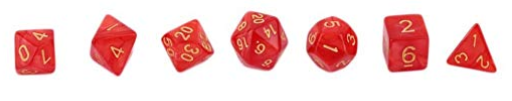 Icosahedron die or 20 face die
Octahedron die or 8 face die
Octahedron die or 8 face die
Octahedron die or 8 face die
© DMTI (2019) | RESOURCE MATERIALS | www.DMTinstitute.com
8
© DMTI (2019) | RESOURCE MATERIALS | www.DMTinstitute.com
9